Concepto de Línea de Pobreza e Indigencia


Línea de Indigencia (LI) : Procura establecer si los hogares cuentan con ingresos suficientes para cubrir una canasta de alimentos capaz de satisfacer un umbral mínimo de necesidades nutricionales, cuya estructura refleja el patrón de consumo de alimentos de la población de referencia, denominada CANASTA BASICA ALIMENTARIA.

Los hogares que no superan ese umbral son considerados indigentes.
CANASTA BASICA ALIMENTARIA: COMPOSICIÓN
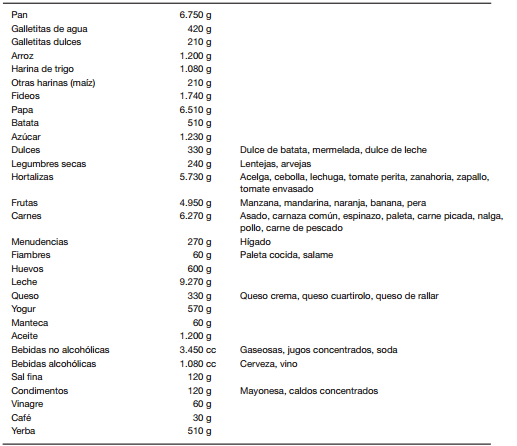 Se seleccionan los alimentos y las cantidades en función de los hábitos de consumo de la población, a partir de la información provista por la Encuesta de Ingresos y Gastos de los Hogares (ENGHo) 2004/2005.


Los componentes de la CBA se valorizan con los precios relevados por el Índice de Precios al Consumidor (IPC)
La CANASTA BASICA ALIMENTARIA se ha determinado tomando en cuenta los requerimientos normativos kilocalóricos y proteicos imprescindibles para que un varón adulto de entre 30 y 60 años, (ADULTO EQUIVALENTE) de actividad moderada, cubra durante 1 mes esas necesidades.

Para ello se toma como unidad de referencia el requerimiento energético de 2.750kcal del varón adulto.
Dado que las necesidades nutricionales difieren entre la población se construye una unidad de referencia ¨EL ADULTO EQUIVALENTE¨, y se le asigna un valor igual a 1, para establecer luego las relaciones en las necesidades energéticas según edad y sexo de las personas.
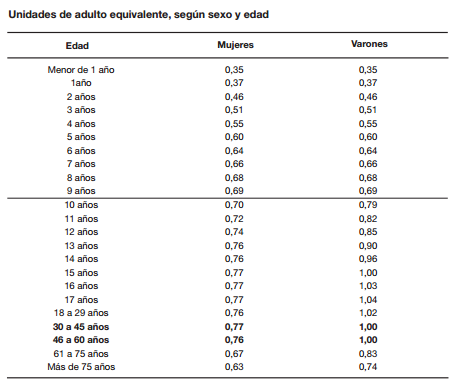 La Línea de Pobreza (LP) extiende el umbral para incluir no sólo los consumos alimentarios mínimos, sino también otros consumos básicos no alimentarios. La suma de ambos conforma la CANASTA BÁSICA TOTAL (CBT).

La CBT se obtiene con los datos obtenidos Encuesta Permanente de Hogares (EPH).

Se le adiciona a la CBA, bienes y servicios no alimentarios (vestimenta, transporte, educación, salud, etc.)
Mientras que la CBA es normativa, la CBT se construye en base a la evidencia empírica que refleja los hábitos de consumo alimentario y no alimentario de la población.

Para obtener la CBT se utiliza el Coeficiente de Engel:

Coeficiente de Engel: Gasto Alimentario/Gasto Total

CBT = CBA * ICE
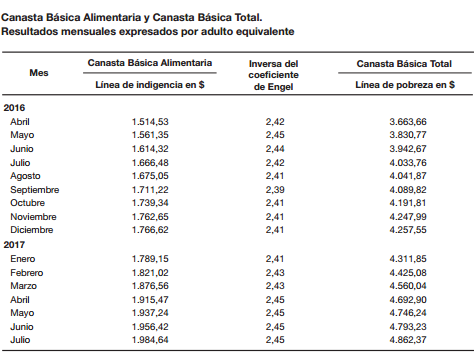 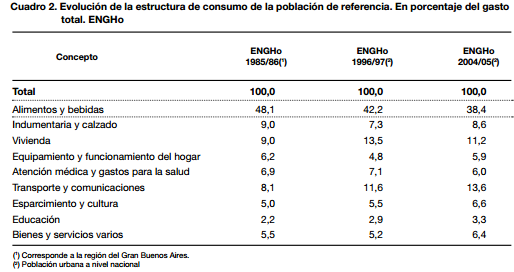 Las Encuetas de Gastos de los Hogares de 1985, 1996 y 2004 muestran un importante cambio en los hábitos de consumo de la población de referencia, que consiste en una sistemática reducción en el peso relativo del gasto alimentario.

Se observa que la participación del gasto alimentario tiende a caer a medida que el ingreso per cápita de los hogares aumenta.
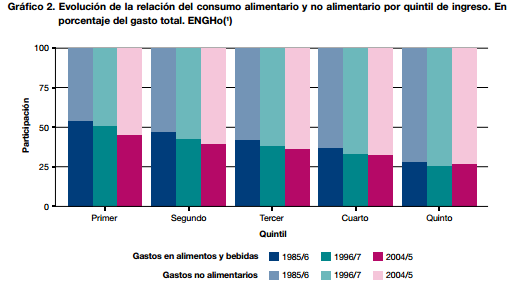 El quintil de ingreso se calcula ordenando la población (de una región, país, etc.) desde el individuo más pobre al más adinerado, para luego dividirla en 5 partes de igual número de individuos; con esto se obtienen 5 quintiles ordenados por sus ingresos, donde el primer quintil representa la porción de la población más pobre; el segundo quintil, el siguiente nivel y así sucesivamente hasta el quinto quintil, representante de la población más rica.
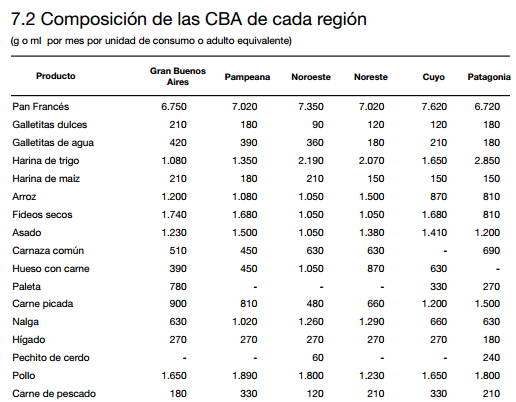 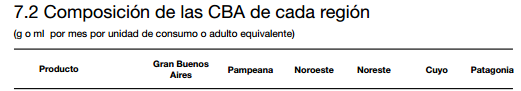 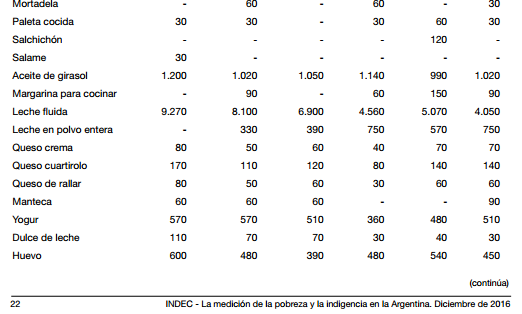 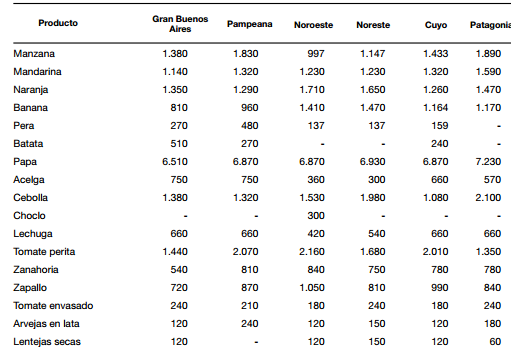 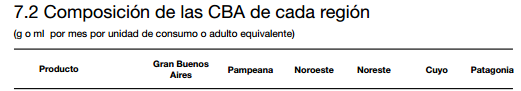 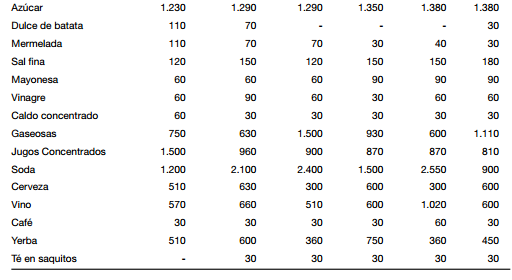 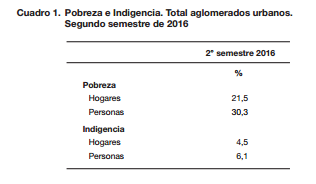 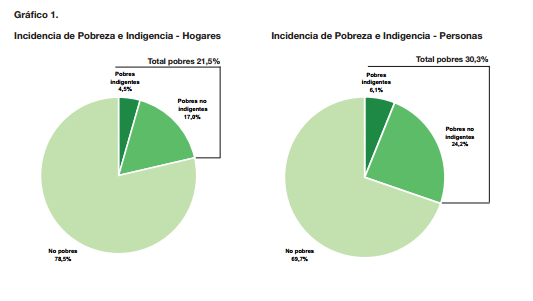 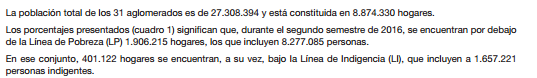 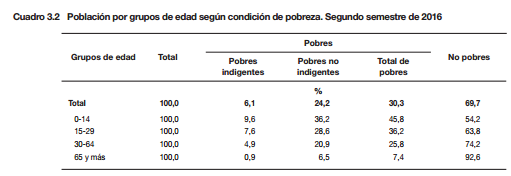 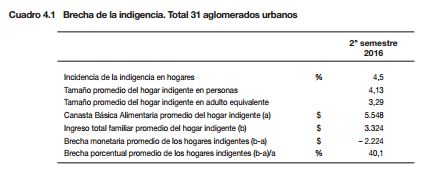 Esto significa que los hogares indigentes  tienen ingresos un 40,1% por debajo de la LI
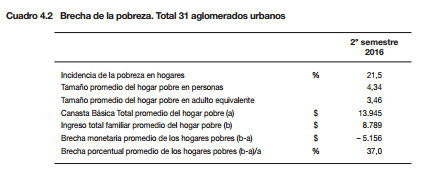 Esto significa que los hogares pobres  tienen ingresos un 37% por debajo de la LP.